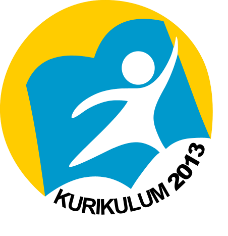 WUJUD KEGIATAN PEMBERDAYAAN KOMUNITAS
PEMBERDAYAAN USAHA MIKRO, KECIL, MENENGAH (UMKM)
Upaya untuk memberdayakan UMKM dimulai dari melakukan penelitian untuk mengungkap kebutuhan dan masalah yang dihadapi para pengusaha. Perlu juga diketahui mengenai potensi lokal yang dapat dikembangkan serta keunggulan atau kekhasan yang bisa dijadikan daya tarik sekaligus faktor pembeda dari produk UMKM tersebut dengan produk lain sejenis. 
	Perlu diingat bahwa pemberdayaan hendaknya tak hanya ditujukan kepada mereka yang telah memiliki UMKM, melainkan kepada seluruh anggota komunitas agar mampu mengembangkan beragam UMKM sesuai minat dan potensi masing-masing. Untuk itu, tentunya perlu dilakukan penanaman jiwa kewirausahaan serta pendampingan intensif.
PEMBERDAYAAN SEKTOR PERTANIAN
Tantangan terbesar dalam pemberdayaan pertanian adalah kenyataan masih terabaikannya sektor ini dibanding sektor lainnya, membanjirnya produk pertanian impor, serta banyaknya petani yang tak lagi memiliki lahan pertanian (Anwas, 2013). Sekretariat Kabinet RI (2012) juga mengidentifikasi sejumlah masalah yang menyebabkan petani sangat membutuhkan pemberdayaan, yakni:
Sebagian petani miskin karena memang tidak memiliki faktor produktif apa pun kecuali tenaga kerjanya (they are poor because they are poor), keterbatasan sumber daya manusia yang ada (rendahnya kualitas pendidikan) dan kemiskinan struktural;
Luas lahan petani sempit dan mendapat tekanan untuk terus terkonversi. Pada umumnya petani di Indonesia rata-rata hanya memiliki tanah sekira dari 1/3 hektar, sehingga tentu saja kurang memadai digunakan untuk memenuhi kehidupan sehari-hari petani;
PEMBERDAYAAN SEKTOR PERTANIAN
Terbatasnya akses terhadap dukungan layanan pembiayaan. Pada umumnya permasalahan yang dialami oleh petani adalah keterbatasan modal baik untuk membeli pupuk atau benih;
Ketiadaan atau terbatasnya akses terhadap informasi dan teknologi yang lebih baik;
Infrastruktur produksi (air, listrik, jalan, telekomunikasi) yang tidak memadai;
PEMBERDAYAAN SEKTOR PERTANIAN
Struktur pasar yang tidak adil dan eksploitatif akibat lemahnya posisi tawar (bargaining position) sehingga menyebabkan masyarakat tani kerap terpaksa menerima harga rendah untuk hasil panennya atau keadaan tidak menguntungkan lainnya;
Ketidakmampuan, kelemahan, atau ketidaktahuan petani sendiri menyangkut berbagai hal dalam kehidupan dan perkembangan terkini dalam bidang pertanian.
PEMBERDAYAAN SEKTOR PERTANIAN
Lebih lanjut, Kementerian Pertanian RI (2012) menguraikan prinsip-prinsip pemberdayaan pertanian sebagai berikut:
Belajar dari masyarakat
	Pemberdayaan masyarakat tani harus merupakan proses yang berasal dari, oleh, dan untuk petani.
Mengutamakan petani
	Masyarakat tani diposisikan sebagai pelaku utama. Adapun penyuluh hanya sebagai fasilitator, bukan guru.
Belajar bersama dengan tukar pengalaman
	Pengalaman, pengetahuan tradisional, serta kearifan lokal masyarakat tetap diakui. Sedangkan pengetahuan dari luar atau inovasi harus dipilih secara arif dan diharapkan dapat menutupi atau melengkapi kelemahan pengetahuan tradisional.
PEMBERDAYAAN SEKTOR PERTANIAN
Mendahulukan  kepentingan masyarakat setempat
	Para pendamping atau fasilitator haruslah berdialog dengan masyarakat setempat yang acap kurang memahami secara mendalam apa kebutuhan prioritas yang mendasar dalam kehidupannya. 
Membangkitkan kepercayaan diri
	Para pendamping atau fasilitator harus mampu membantu mengidentifikasi nilai-nilai positif dari kemampuan dan pengetahuan yang dimiliki masyarakat tradisional. Ini dilakukan agar mereka memiliki kepercayaan diri dalam melibatkan diri atau berperan dalam suatu kegiatan pemberdayaan.
Berorientasi pada proses
	Para pendamping atau fasilitator tidak berorientasi mencapai target tertentu, melainkan pada proses, meskipun membutuhkan waktu lama. Untuk mendukung pelaksanaan proses, masyarakat tani diharapkan berpartisipasi dalam perencanaan, implementasi, hingga pemantauan serta evaluasi kegiatan.
PEMBERDAYAAN KAUM DISABILITAS
Disabilitas (disability) mengacu pada individu yang memiliki keterbatasan maupun hambatan dalam beraktivitas secara wajar. Secara umum, keterbatasan dapat mencakup penglihatan (tunanetra), pendengaran (tunarungu), kemampuan berkomunikasi (tunawicara), kecerdasan (tunagrahita), kelengkapan alat tubuh (tunadaksa), maupun gabungan berbagai keterbatasan (tunaganda).
	Penyandang disabilitas atau kecacatan merupakan bagian tak terpisahkan dari bangsa Indonesia. Oleh karena itu, dilematika terkait keberadaannya harus ditanggulangi dengan partisipasi seluruh lapisan masyarakat. Penyandang disabilitas pastinya mengharapkan menjalani kehidupan sama seperti anggota masyarakat lainnya, ingin dihargai dan menghargai, ingin dicintai dan mencintai, ingin memiliki dan dimiliki, mempunyai karsa dan rasa. Selain dihadapkan dengan keterbatasan, mereka pun sejatinya memiliki kelebihan yang dapat diberdayakan.
PEMBERDAYAAN PEREMPUAN
Apakah yang sebenarnya membelenggu sekaligus melemahkan perempuan ? Jawabannya tak lain adalah nilai dan norma patriarkhi yang mengusung dominasi laki-laki dan subordinasi perempuan. Secara biologis, perempuan dan laki-laki adalah makhluk yang berbeda. Perbedaan itu mendapatkan artikulasi kultural sehingga menghasilkan anggapan bahwa perempuan merupakan makhluk lemah, sedangkan laki-laki adalah sosok yang dianggap lebih berdaya.
	Akibatnya, perempuan kian terpinggirkan. Perempuan menjadi kaum marjinal, yang masih harus berjuang keras untuk menunjukkan potensinya agar memperoleh posisi yang diinginkannya dalam masyarakat. 
	Oleh sebab itu, tak ada pilihan lain. Kegiatan pemberdayaan harus terus dilakukan agar perempuan dapat secepatnya membebaskan diri dari belenggu patriarkhi. Perempuan semestinya mampu meningkatkan kedayaan, terutama secara ekonomi. Menyingkirkan stigma negatif sebagai beban ekonomi dan mulai membangun potensi untuk dimanfaatkan menunjang kemajuan masyarakat.
PEMBERDAYAAN KELUARGA
Haryono Suyono mengemukakan bahwa pemberdayaan keluarga dikembangkan untuk memperkuat sejumlah fungsi keluarga secara terpadu, yakni fungsi keagamaan, fungsi budaya, fungsi cinta kasih, fungsi perlindungan, fungsi reproduksi dan kesehatan, fungsi pendidikan, fungsi ekonomi atau kewirausahaan, serta fungsi lingkungan. Keseluruhan fungsi ini diyakini sebagai fondasi dalam mewujudkan keluarga dan masyarakat sejahtera.
PEMBERDAYAAN KOMUNITAS DI DAERAH BENCANA
Pemberdayaan komunitas di daerah bencana diarahkan pada upaya meningkatkan kemampuan anggota komunitas untuk menghadapi keadaan sebelum bencana, saat terjadinya bencana, serta upaya rehabilitasi dan rekonstruksi setelah bencana berlalu. Mengenai hal tersebut dapat diuraikan sebagai berikut:
Pemberdayaan sebelum bencana merupakan upaya penyadaran individu dan komunitas mengenai potensi bencana di lingkungan sekitar. Tak hanya itu, individu dan komunitas pun disadarkan tentang sumber daya maupun pengetahuan lokal yang dimiliki untuk meminimalkan resiko serta dampak bencana.
Pemberdayaan saat terjadinya bencana dimaksudkan untuk memberi pengetahuan serta keterampilan kepada individu dan komunitas mengenai tindak penyelamatan yang dapat dilakukan secara mandiri sehingga jatuhnya korban dapat dicegah.
Rehabilitasi dan rekonstruksi diarahkan untuk mendorong individu dan komunitas agar dapat bergotong royong memulihkan kondisi kehidupan setelah bencana berlalu. Adakalanya, individu dan komunitas harus rela dipindahkan dari tempat tinggalnya semula ke lokasi lain yang lebih aman.
QUIZ
Jelaskan sejumlah masalah yang menyebabkan petani sangat membutuhkan pemberdayaan!
Bagaimanakah karakteristik pemberdayaan komunitas di daerah bencana?
Salam Sosiologi !